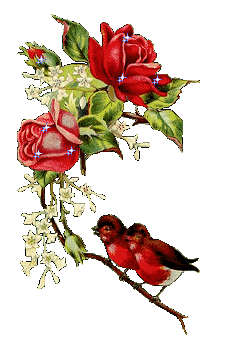 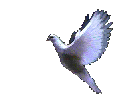 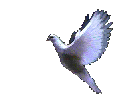 Lớp 1A
 
Kính chào các em học sinh!
GV : Văn Thị Hiên
Năm học: 2022- 2023
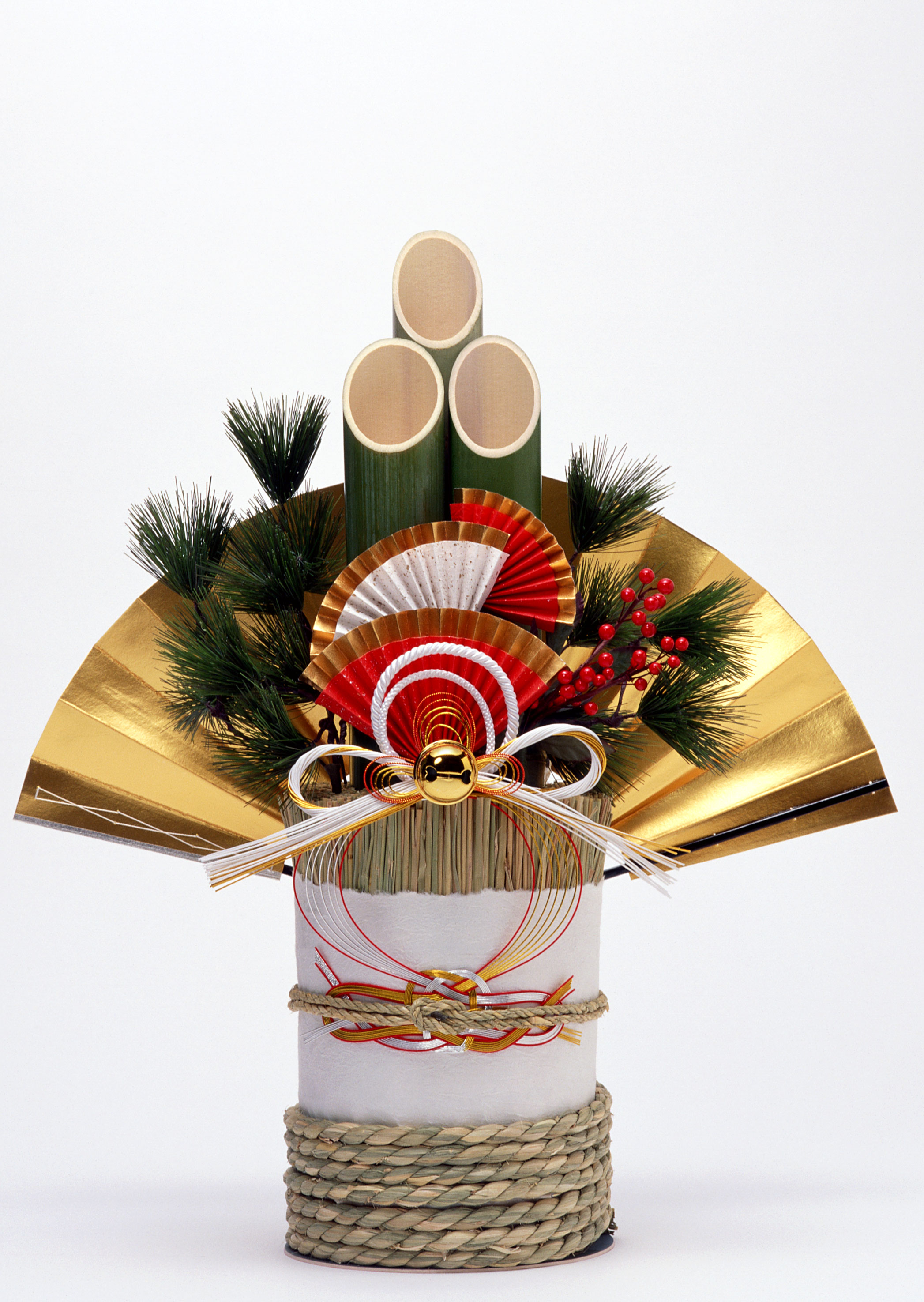 Chào tất cả các em học sinh thân mến!
TIẾNG VIỆT
MÔN DẠY:
LỚP : MỘT
GIÁO VIÊN:  VĂN THỊ HIÊN
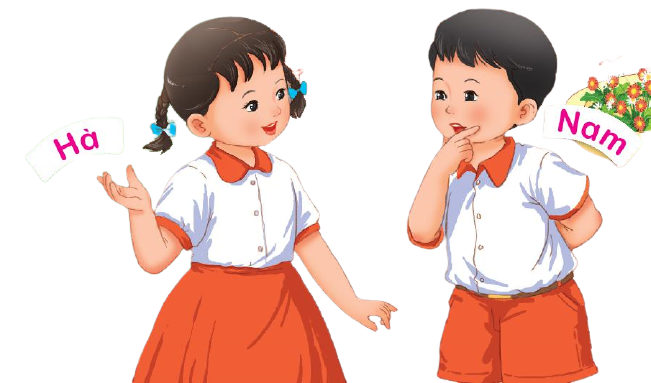 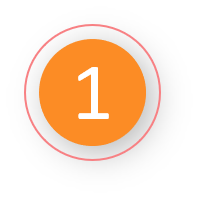 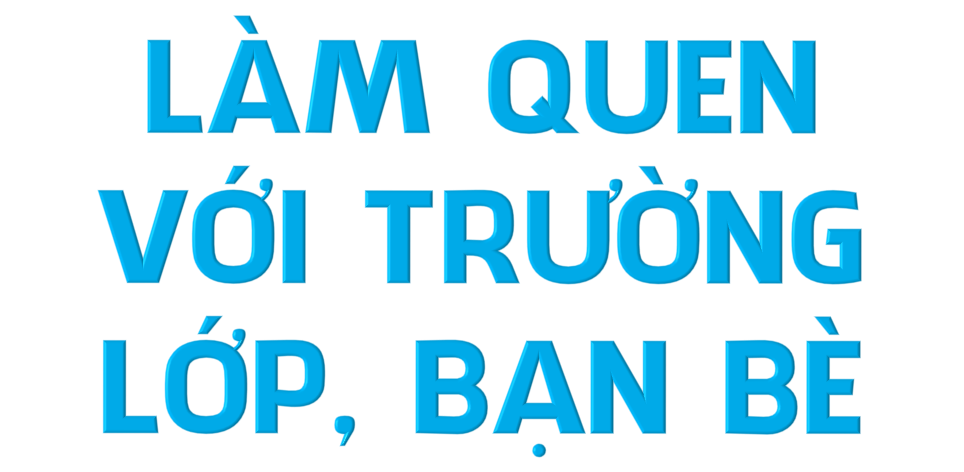 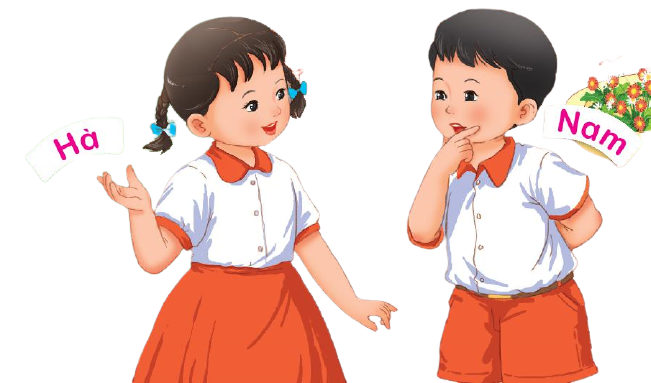 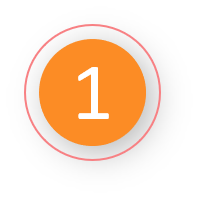 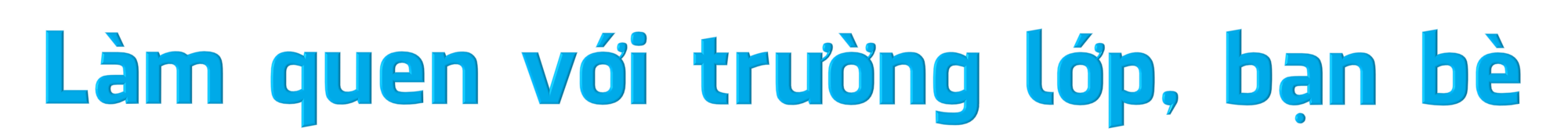 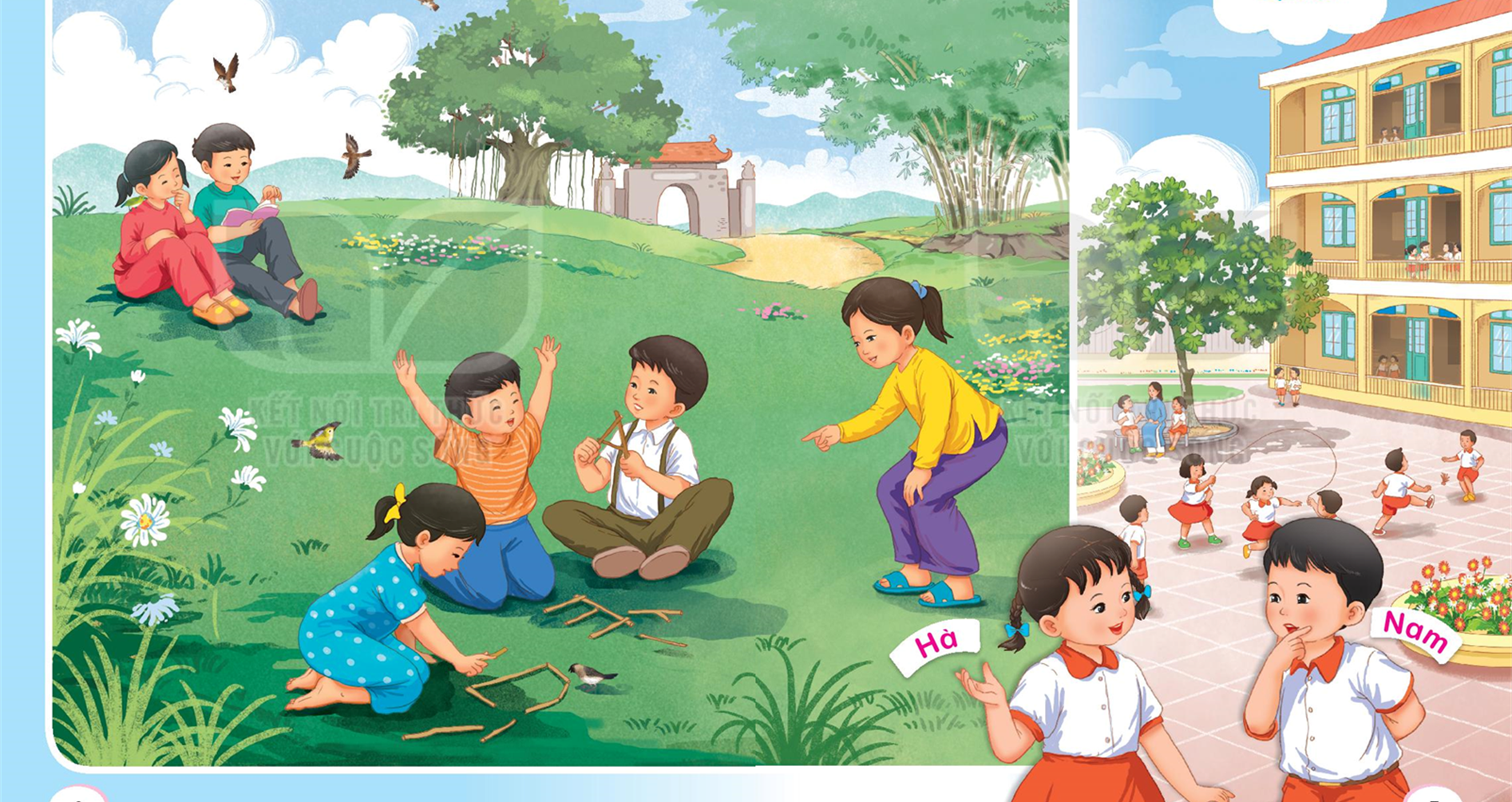 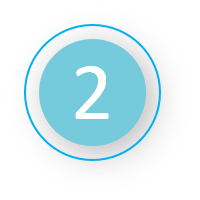 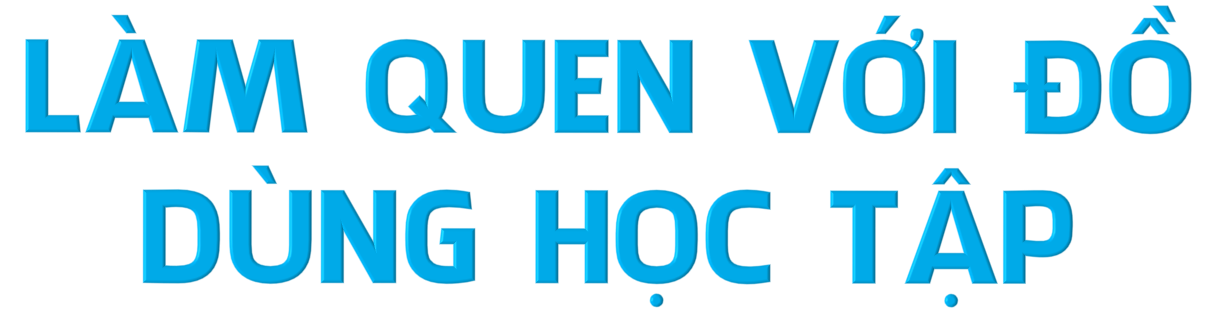 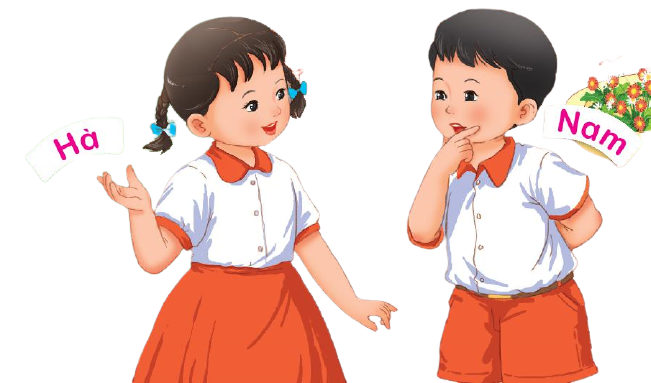 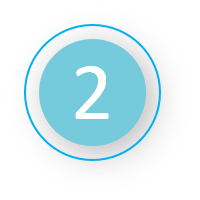 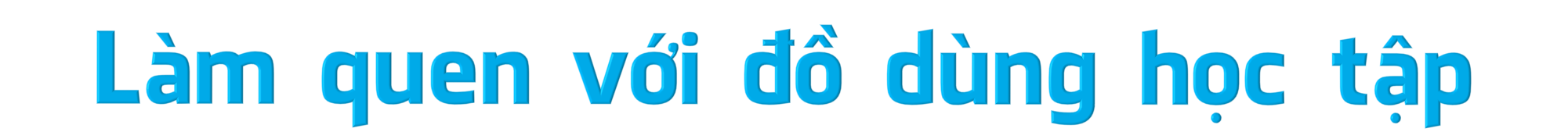 a. Gọi tên đồ dùng học tập
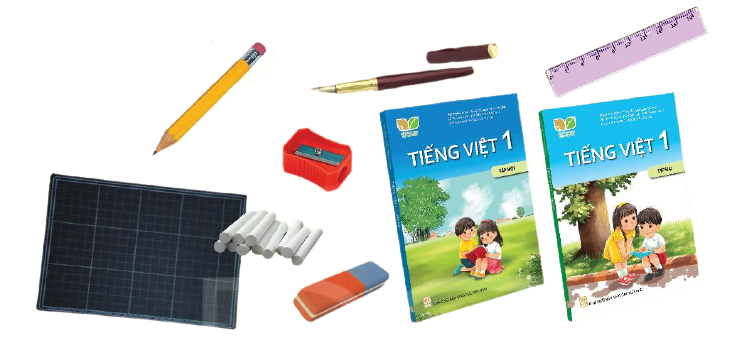 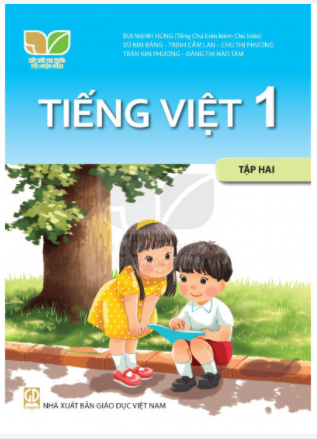 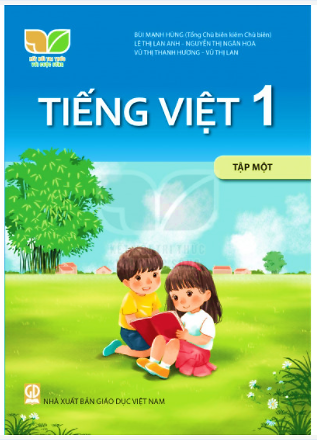 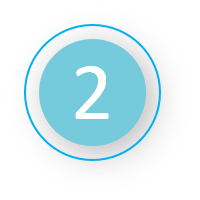 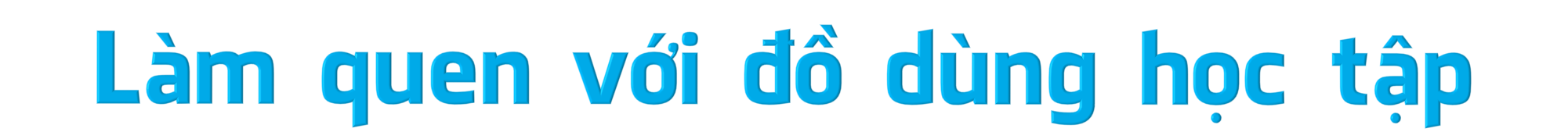 a. Gọi tên đồ dùng học tập
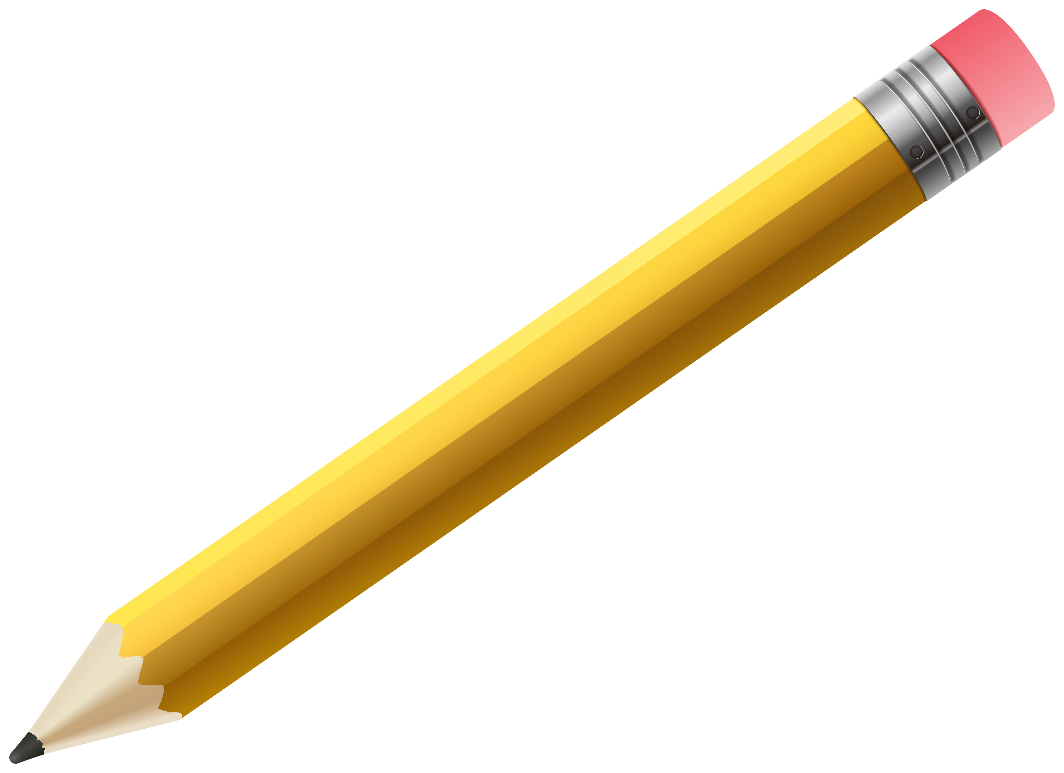 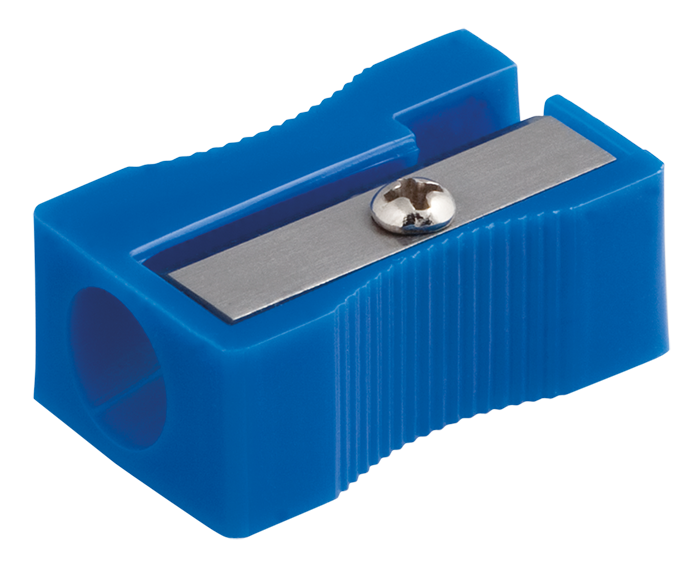 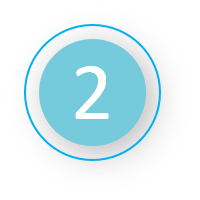 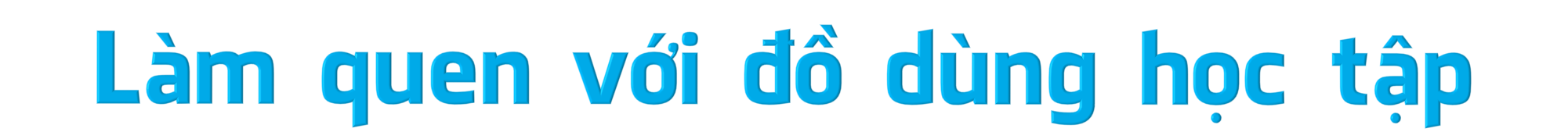 a. Gọi tên đồ dùng học tập
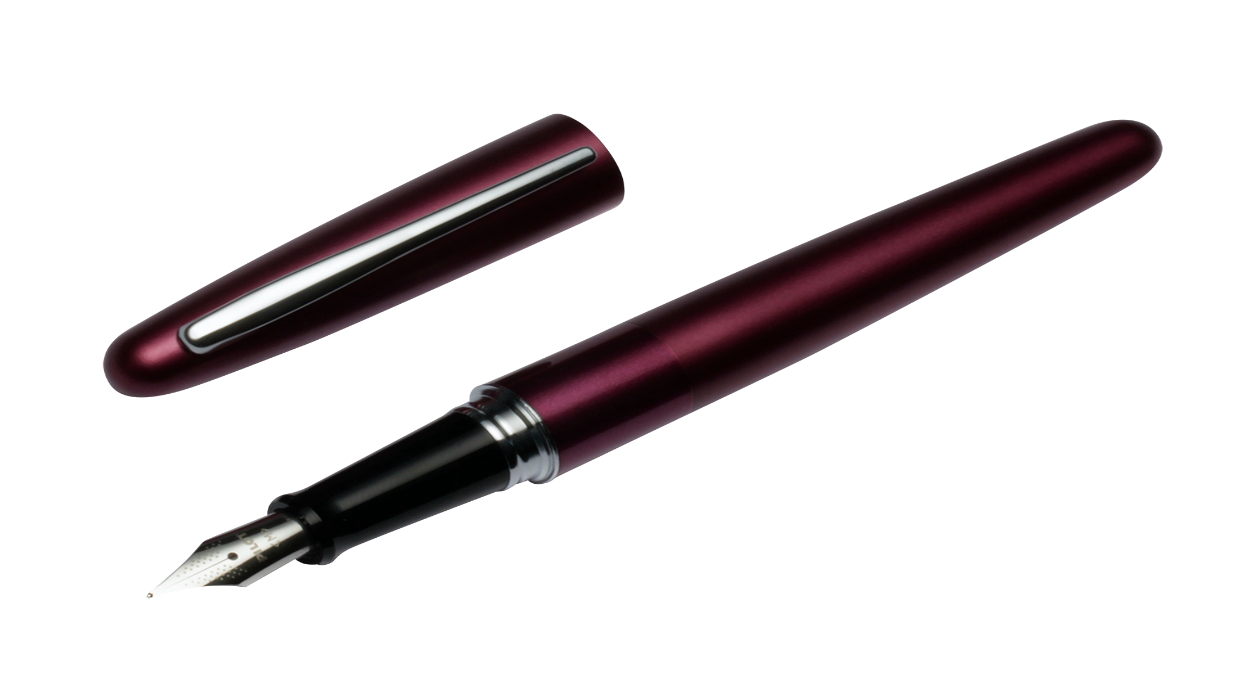 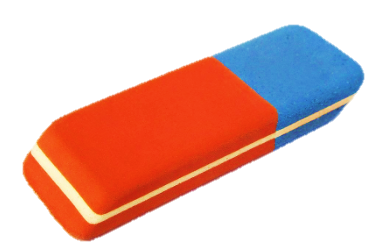 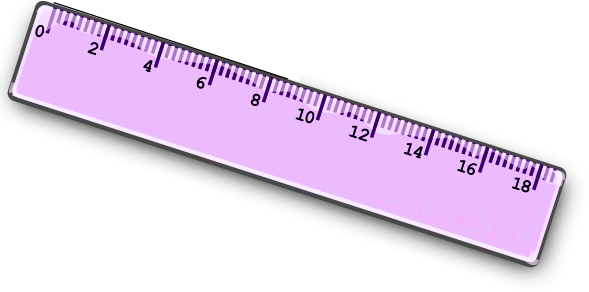 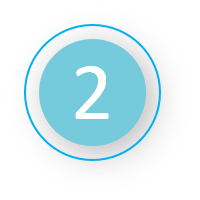 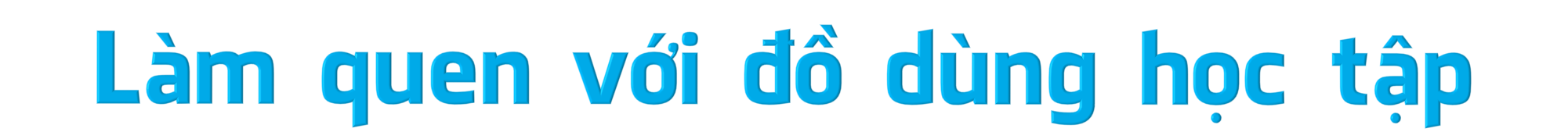 a. Gọi tên đồ dùng học tập
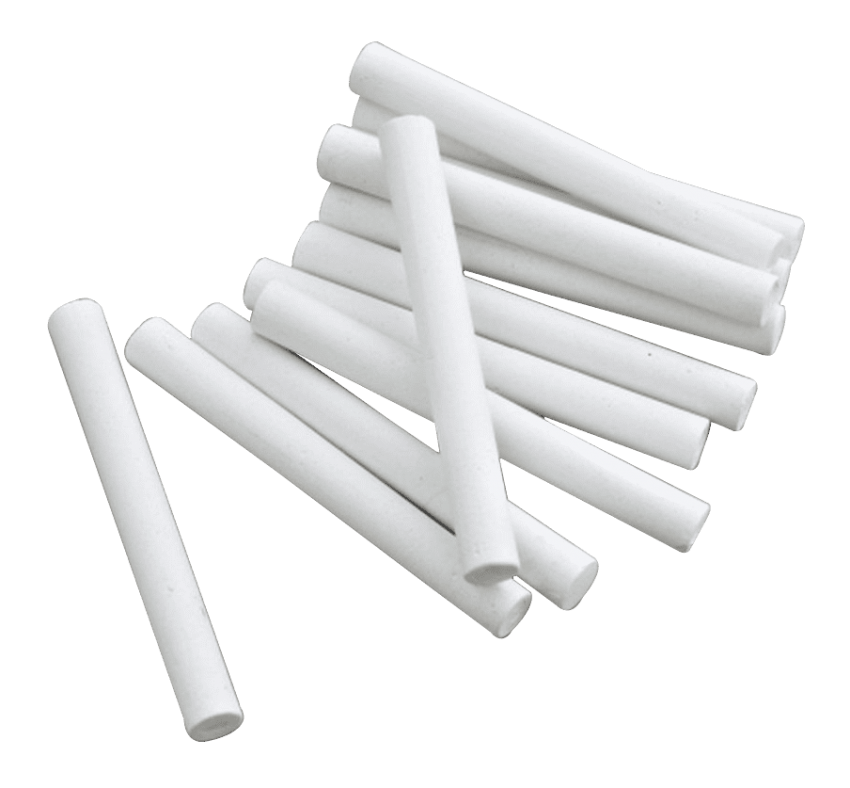 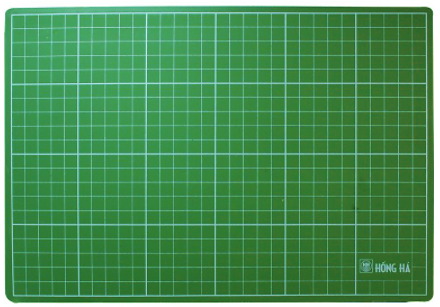 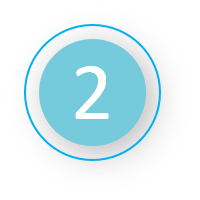 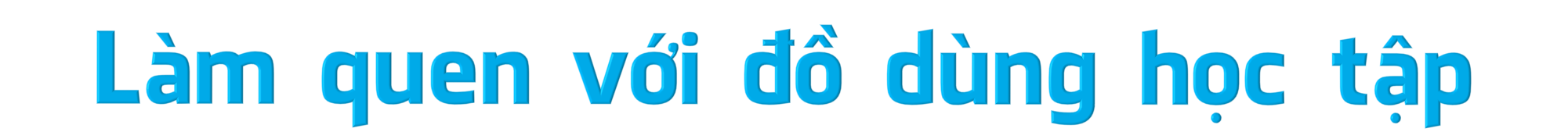 a. Gọi tên đồ dùng học tập
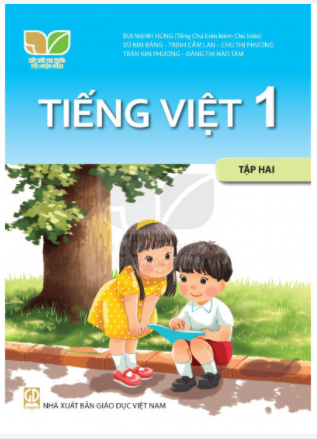 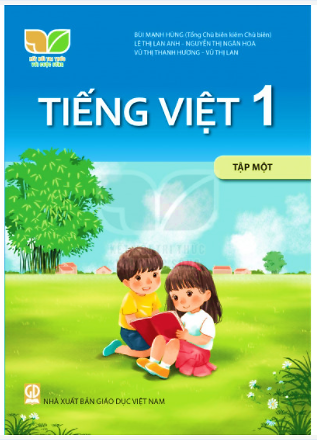 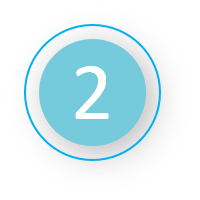 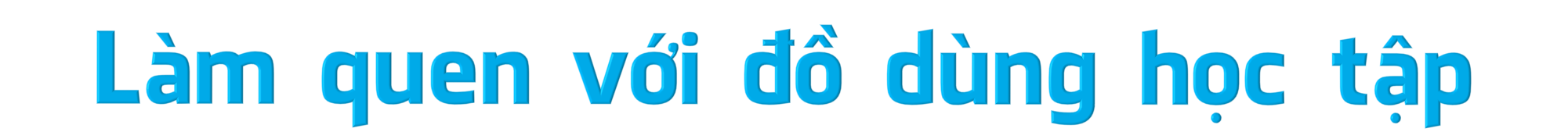 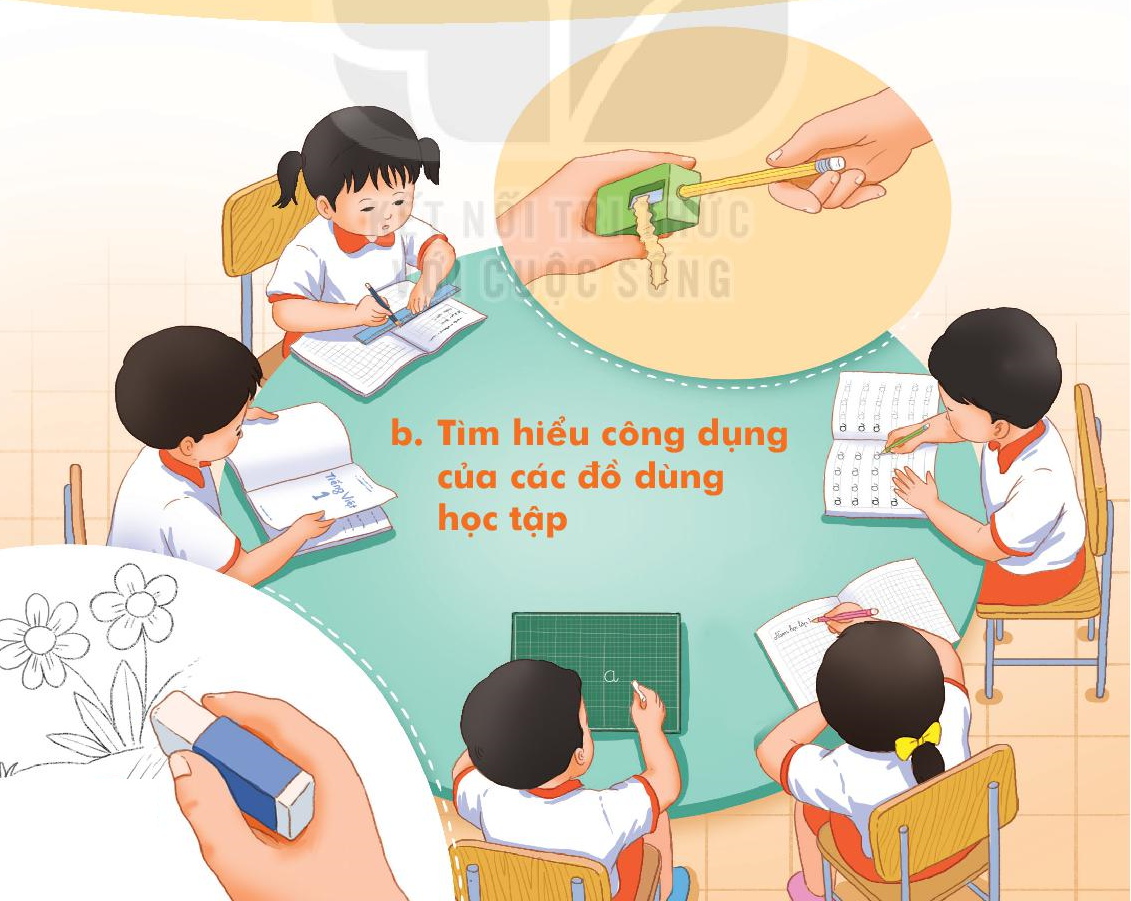 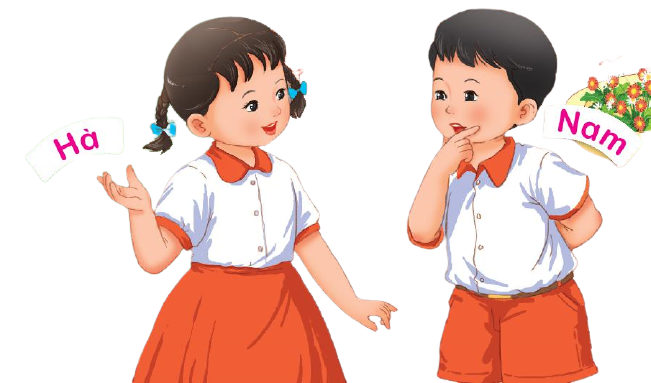 chúc các em sức khoẻ
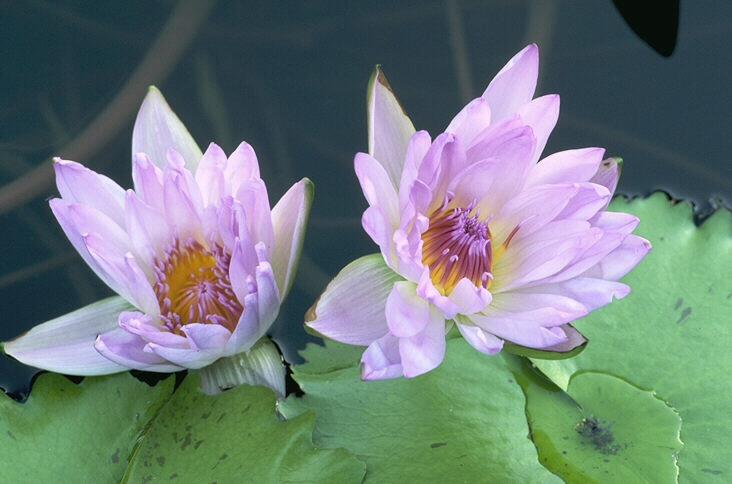 CHÀO TẠM BIỆT